Microcavity plexcitons:Far–field coupling of plasmons and excitons
Daniel E. Gómez, Xinghui Yin, Frank Neubrech, Daniel Dregely, Klas Lindfors, Timothy J. Davis, and Harald Giessen
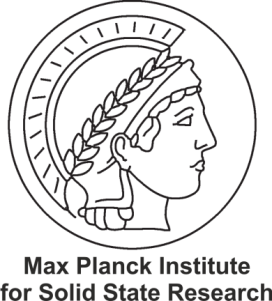 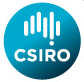 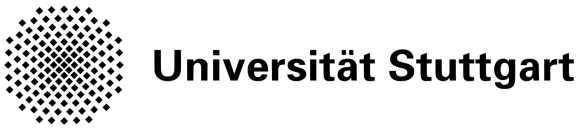 Universität zu Köln
Motivation
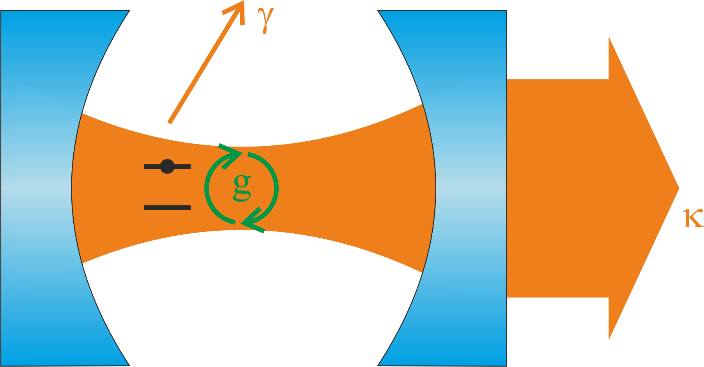 Phys. Rev. Lett. 93, 036404 (2004).
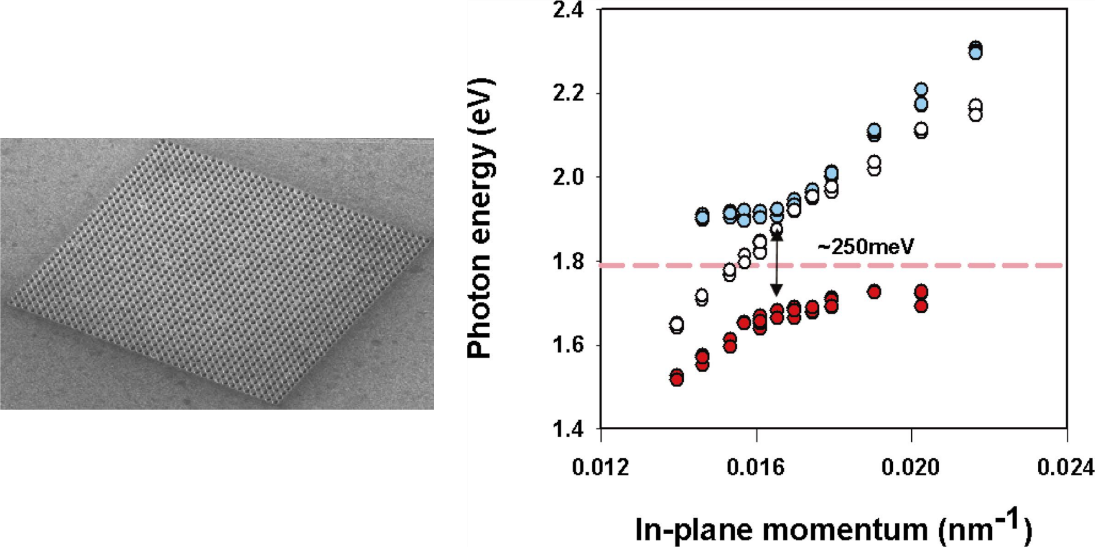 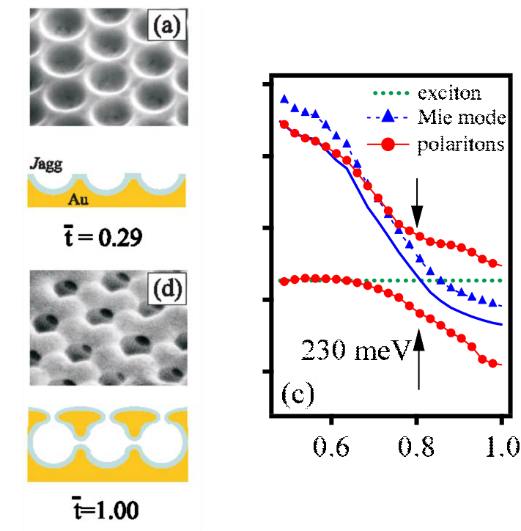 Phys. Rev. Lett. 97, 266808 (2006).
Phys. Rev. B 71, 035424 (2005).
Slide 1
Universität zu Köln
Klas Lindfors
11.03.2015
Motivation
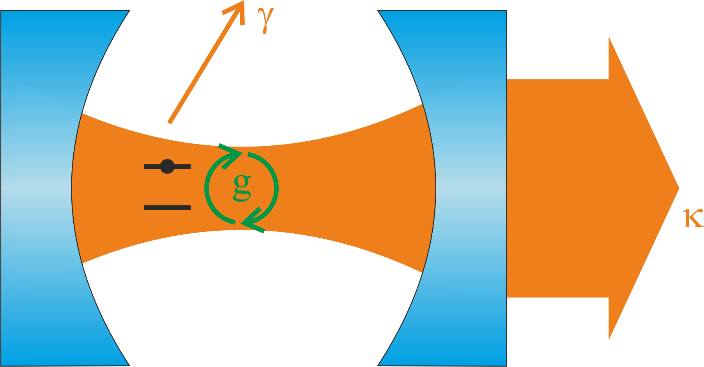 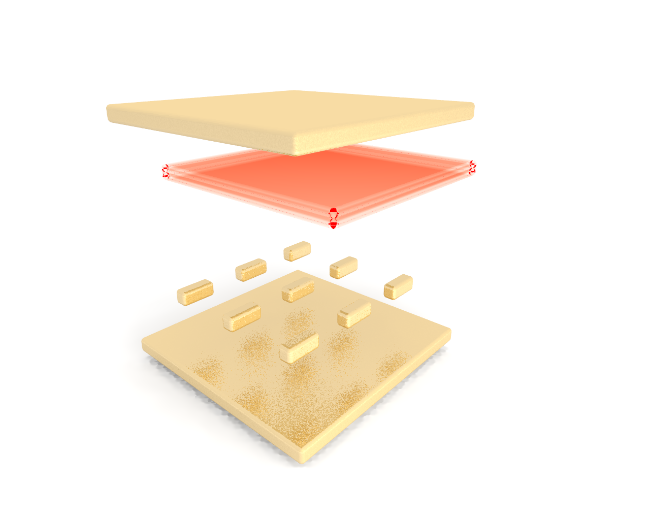 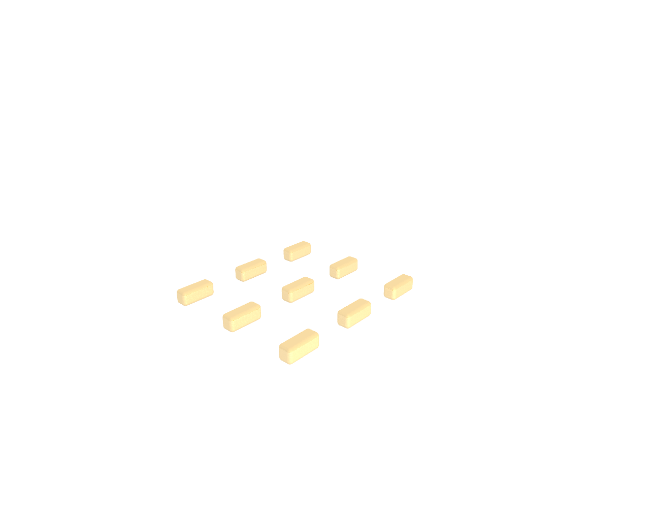 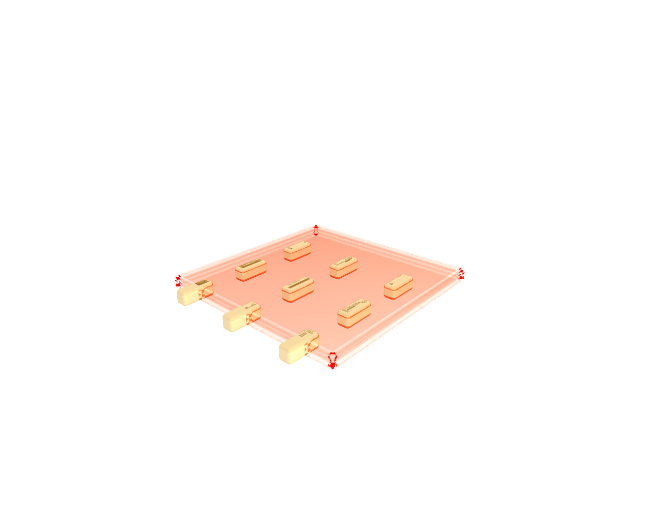 Slide 2
Universität zu Köln
Klas Lindfors
11.03.2015
Theory
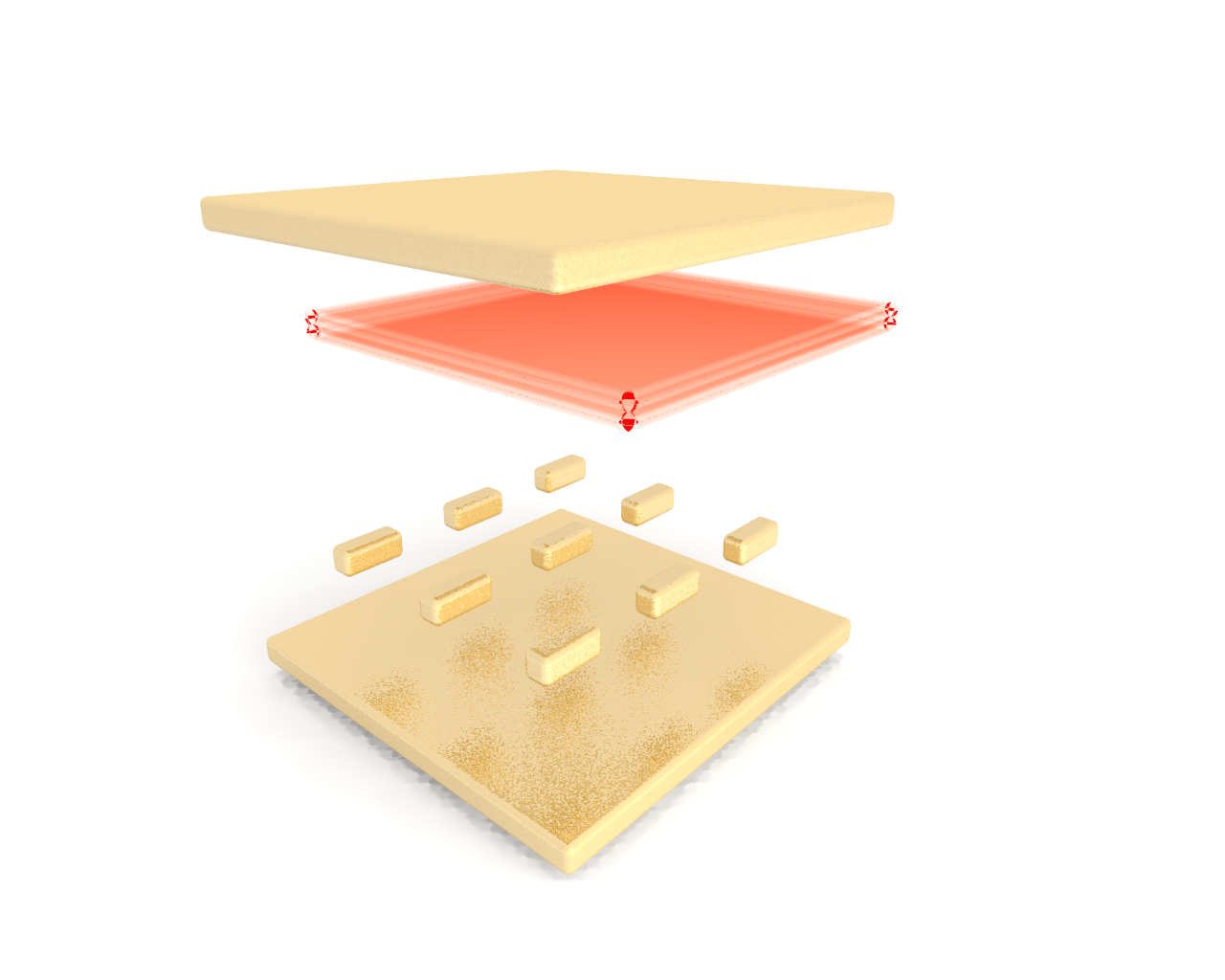 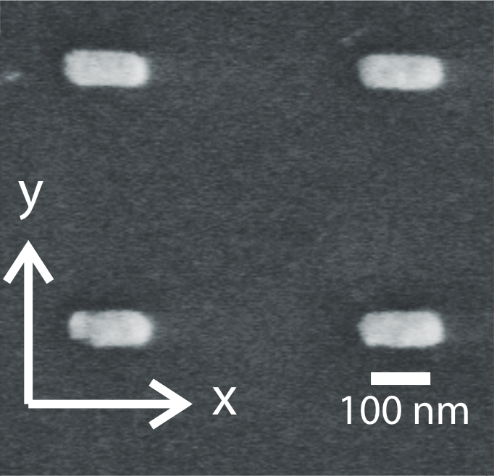 Slide 3
Universität zu Köln
Klas Lindfors
11.03.2015
Theory
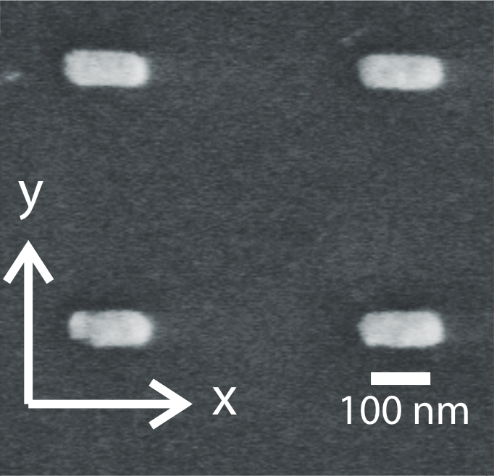 Slide 4
Universität zu Köln
Klas Lindfors
11.03.2015
Sample and sample fabrication
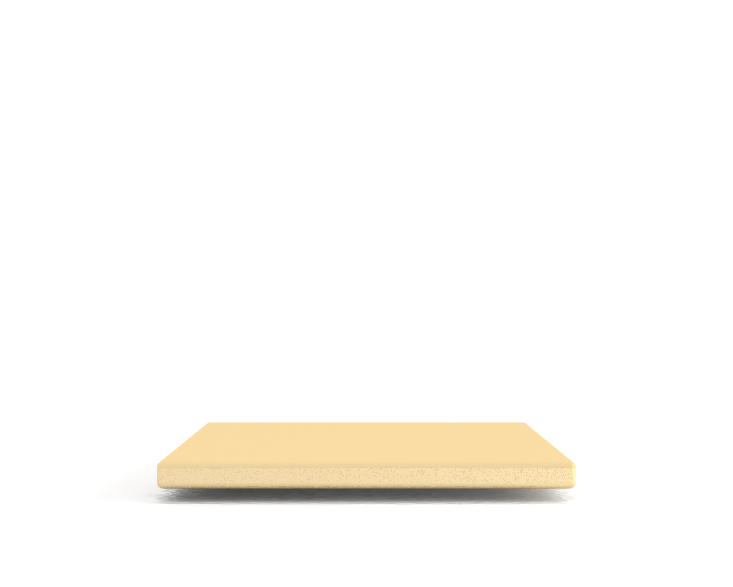 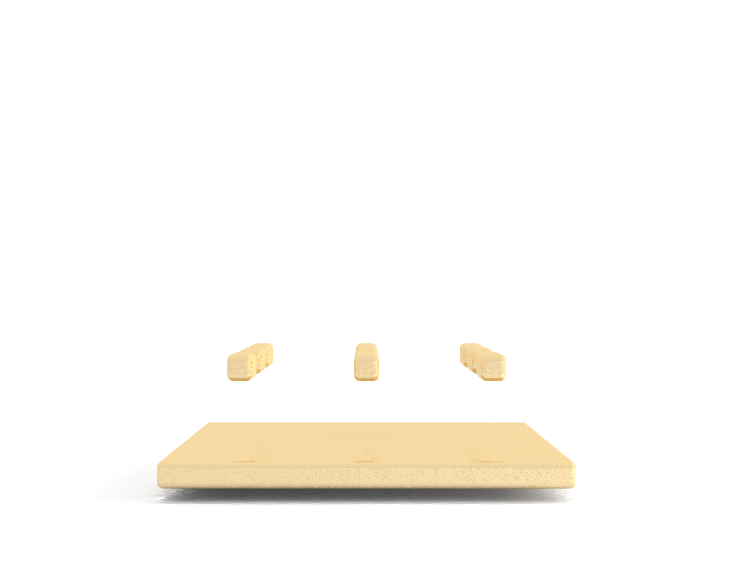 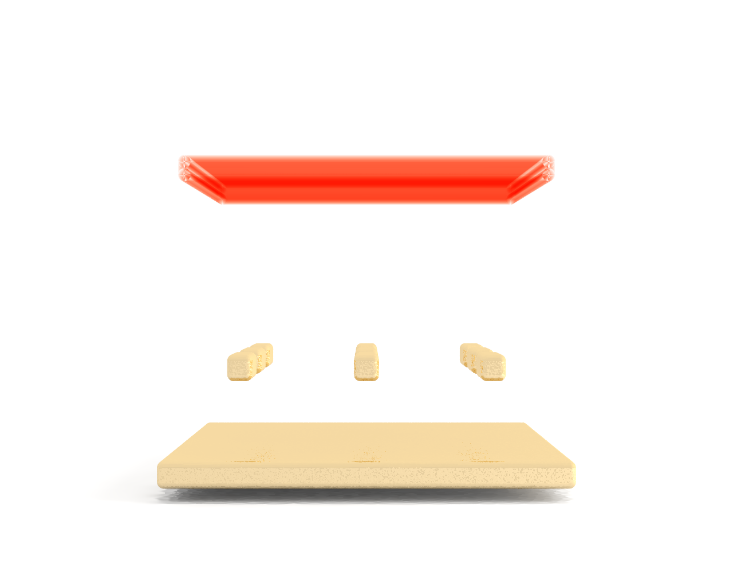 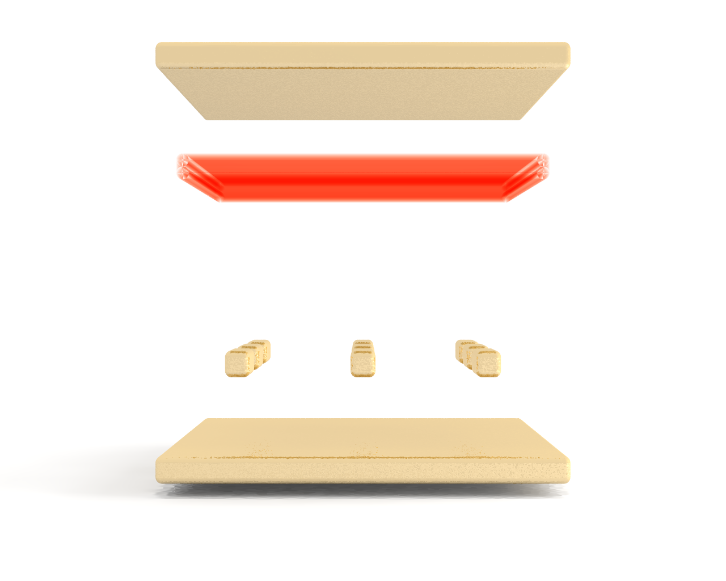 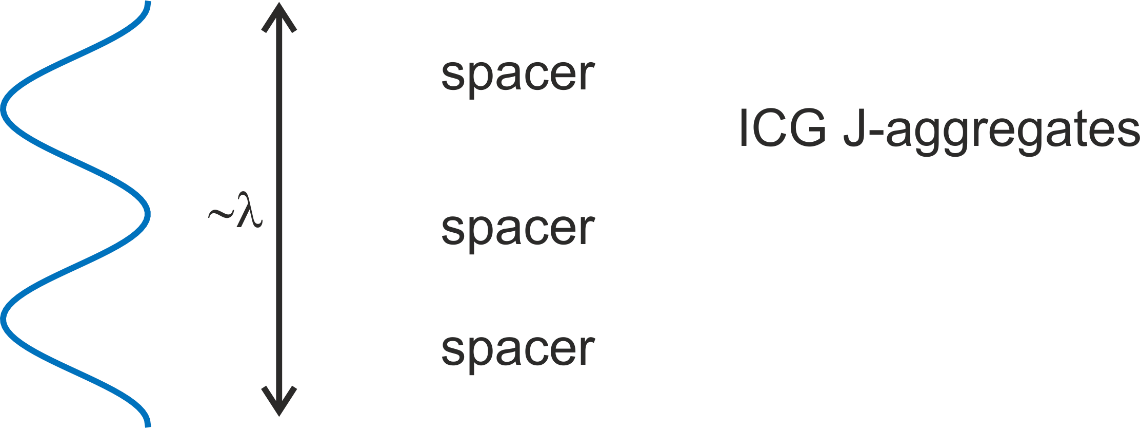 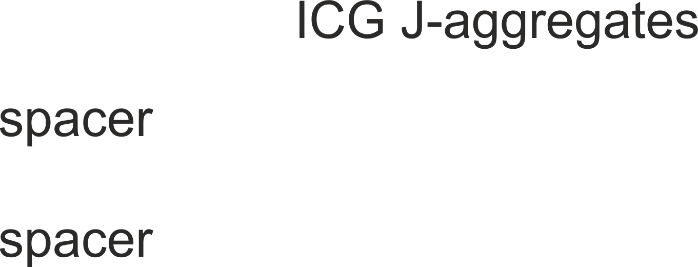 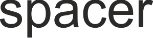 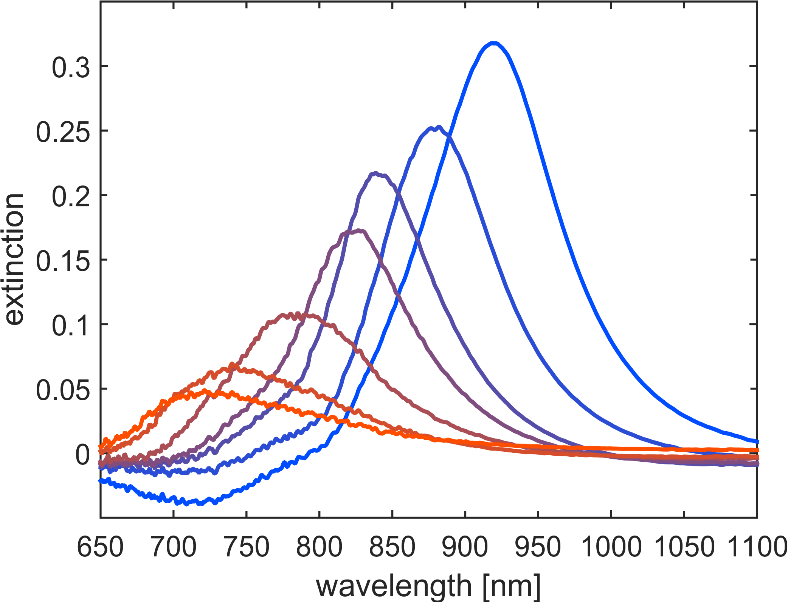 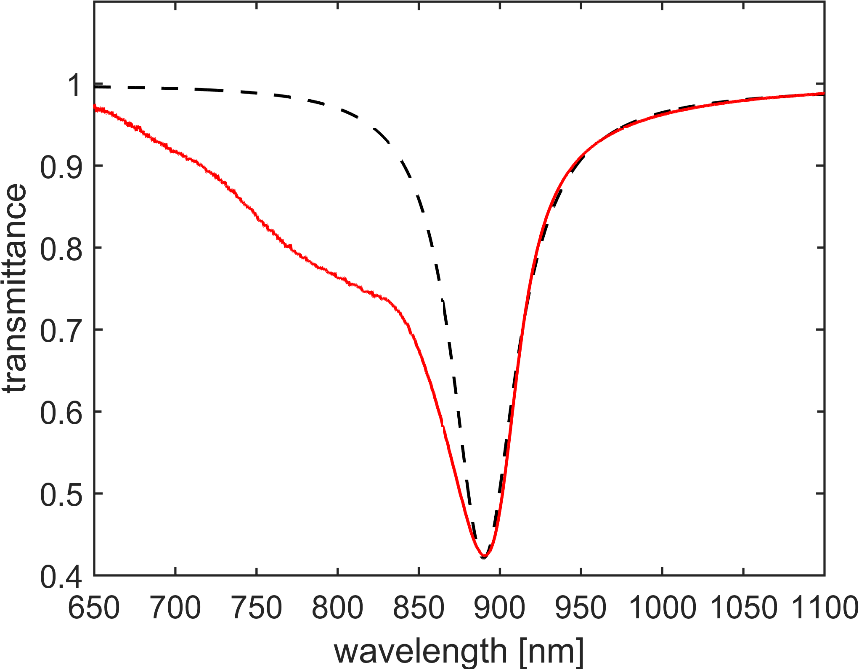 Slide 5
Universität zu Köln
Klas Lindfors
11.03.2015
Results
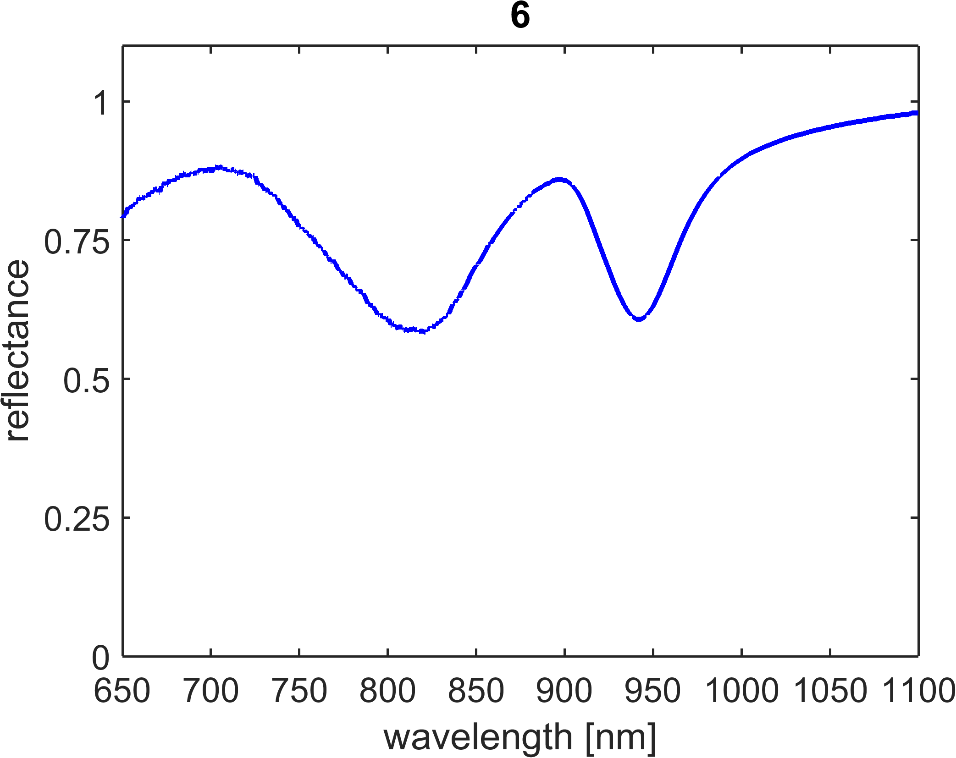 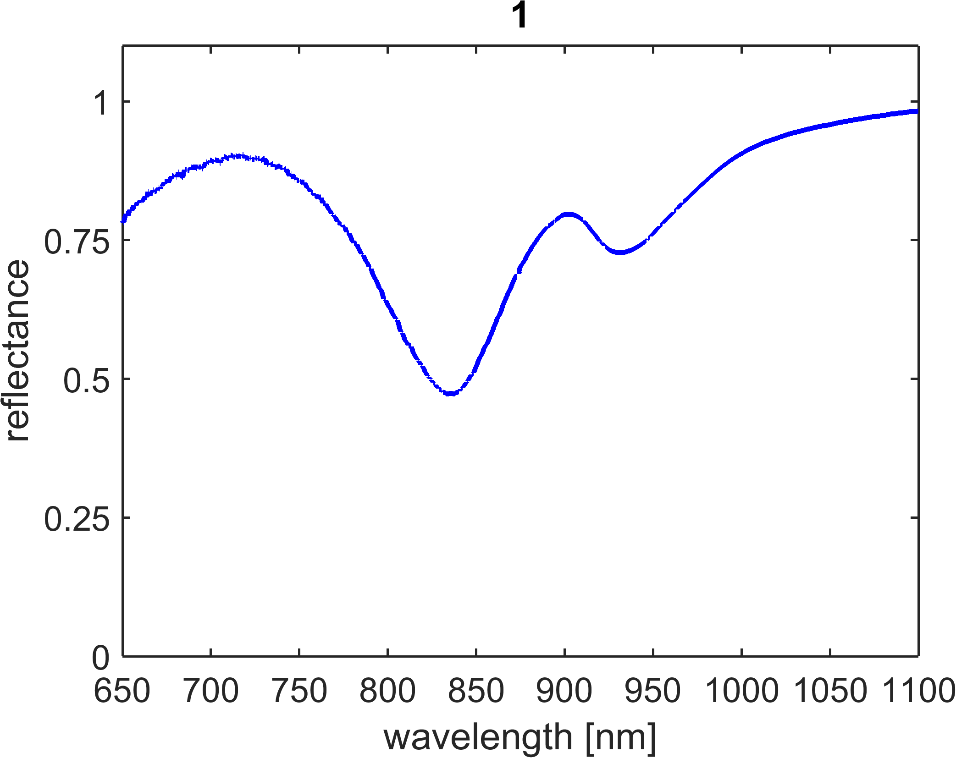 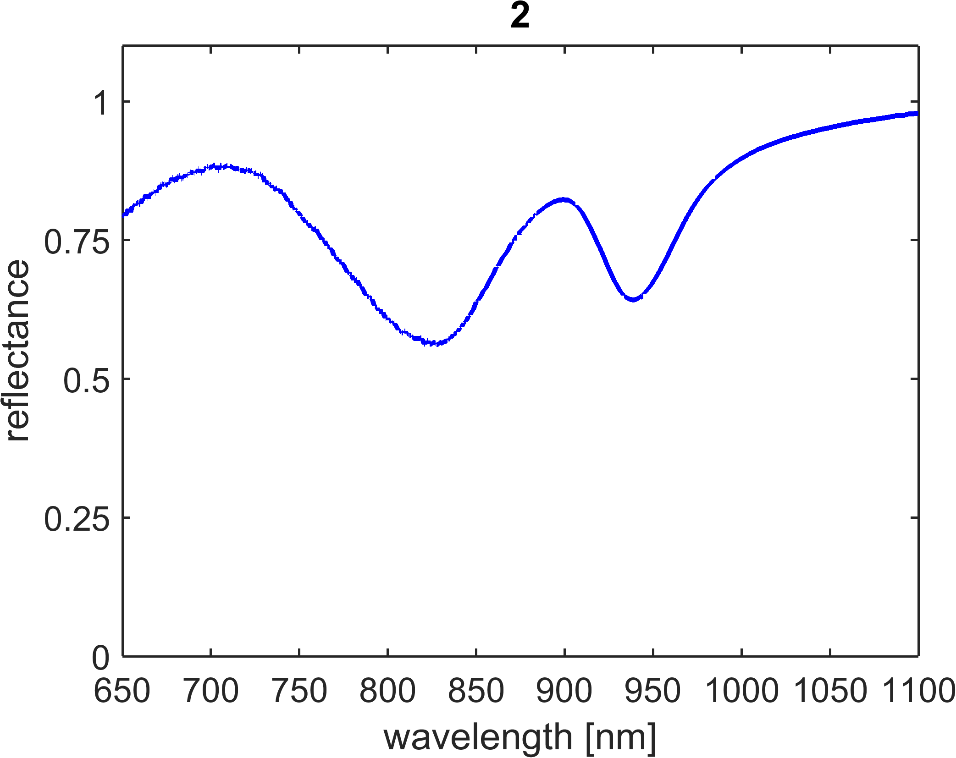 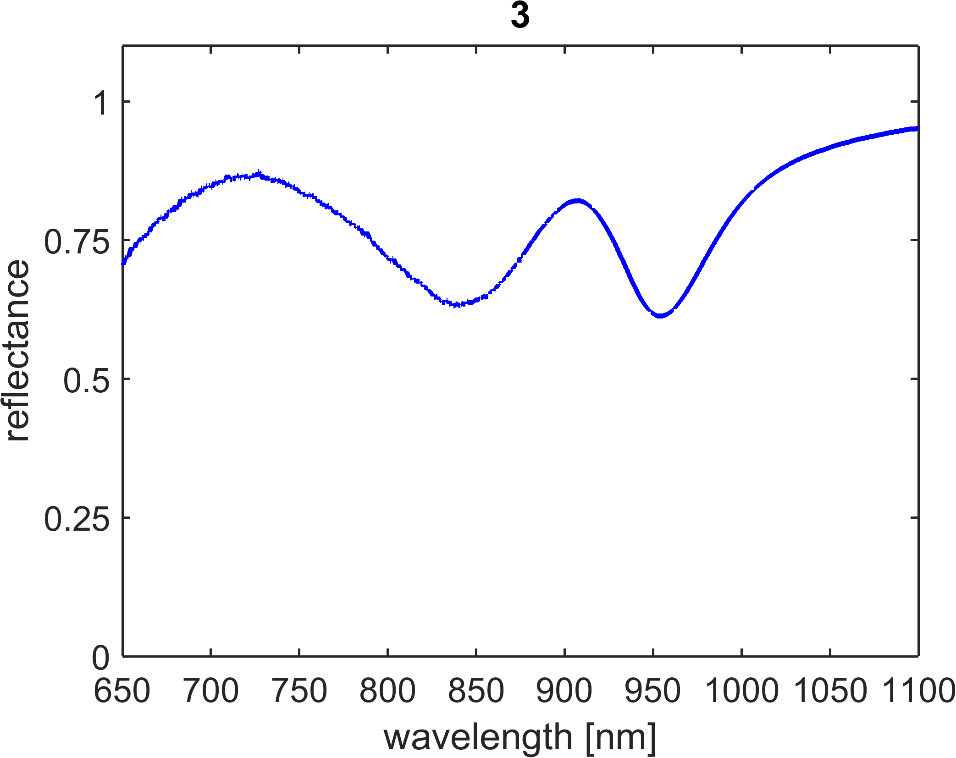 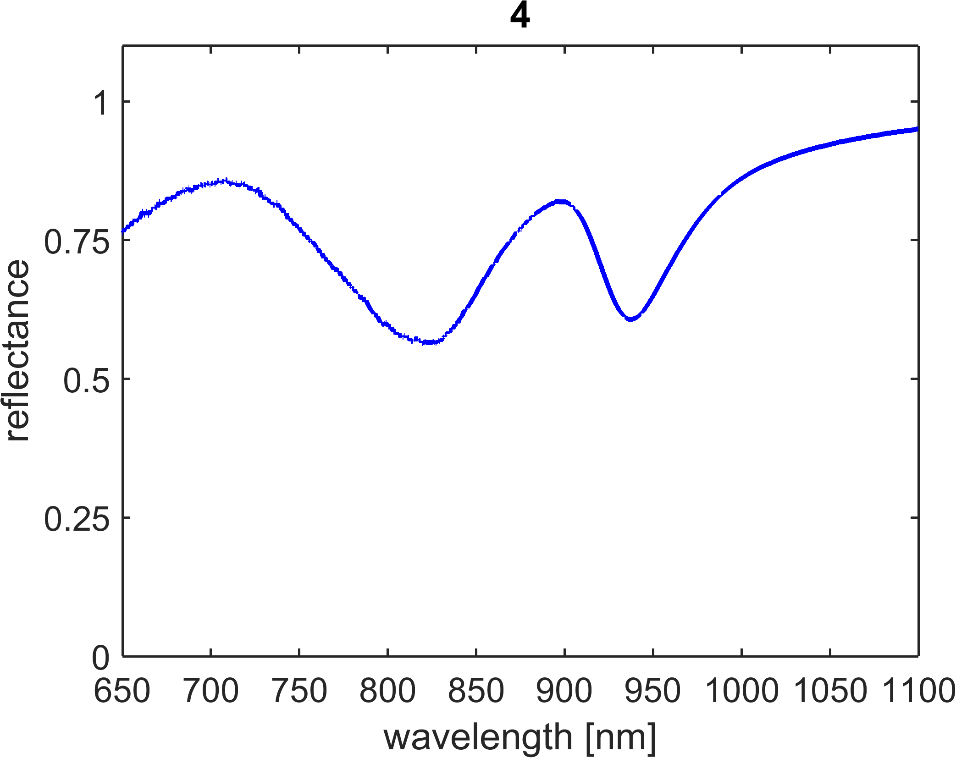 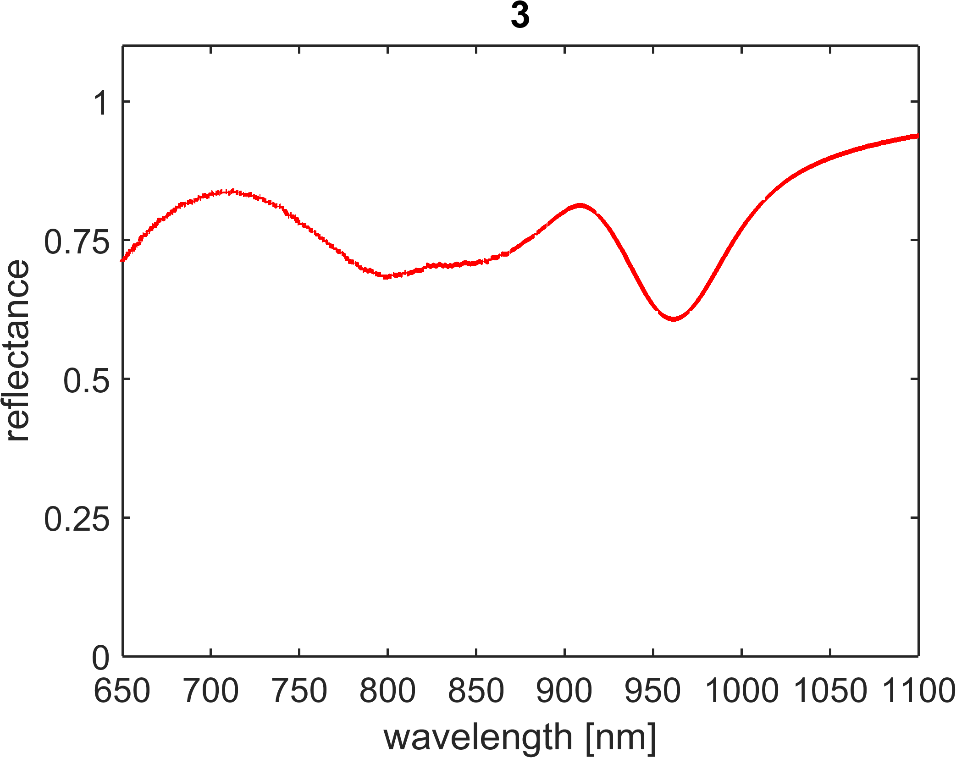 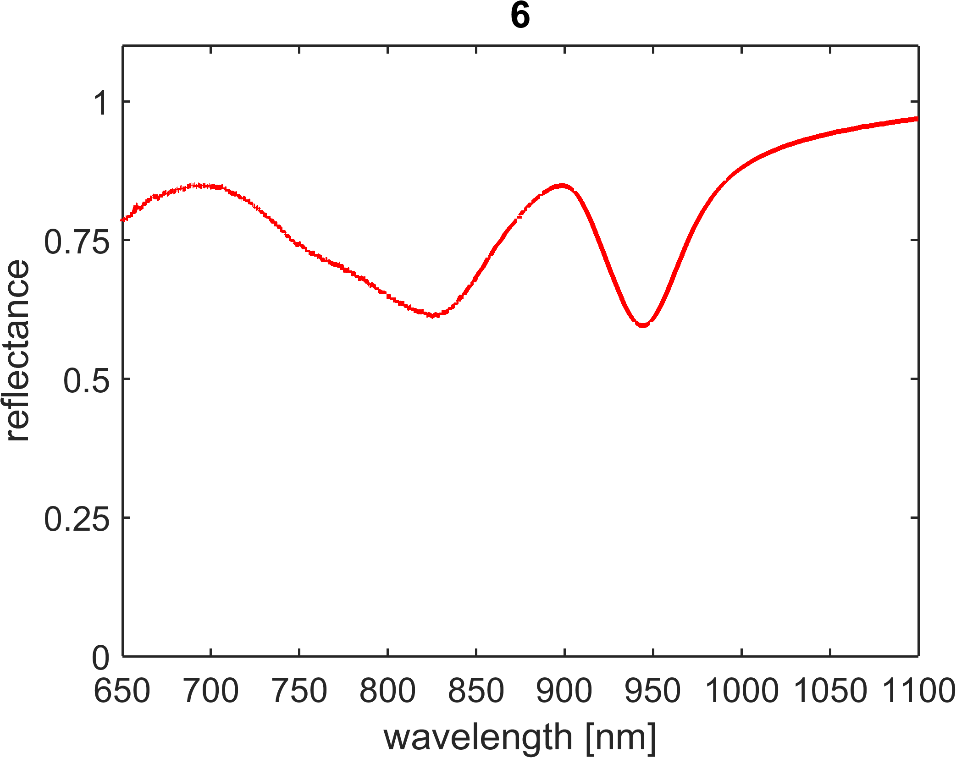 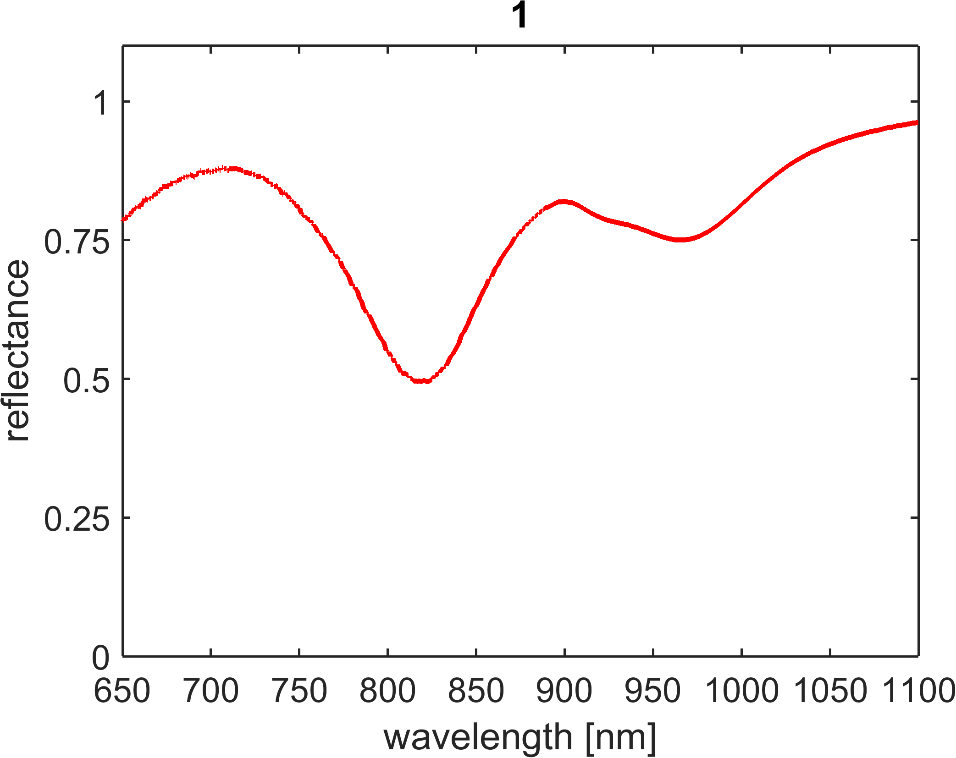 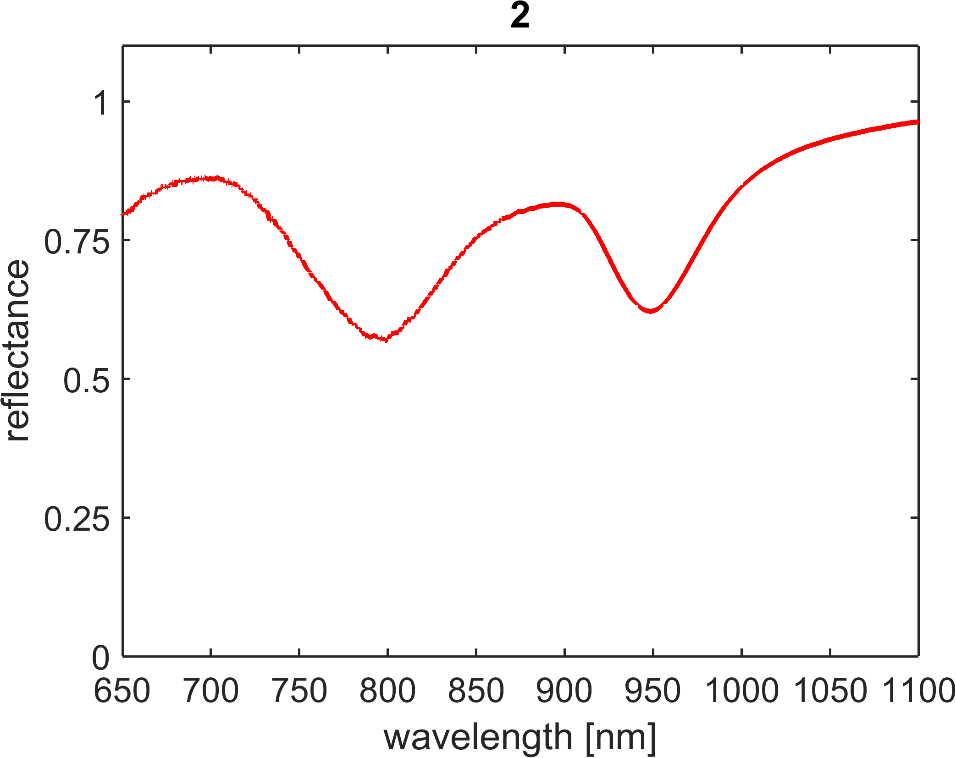 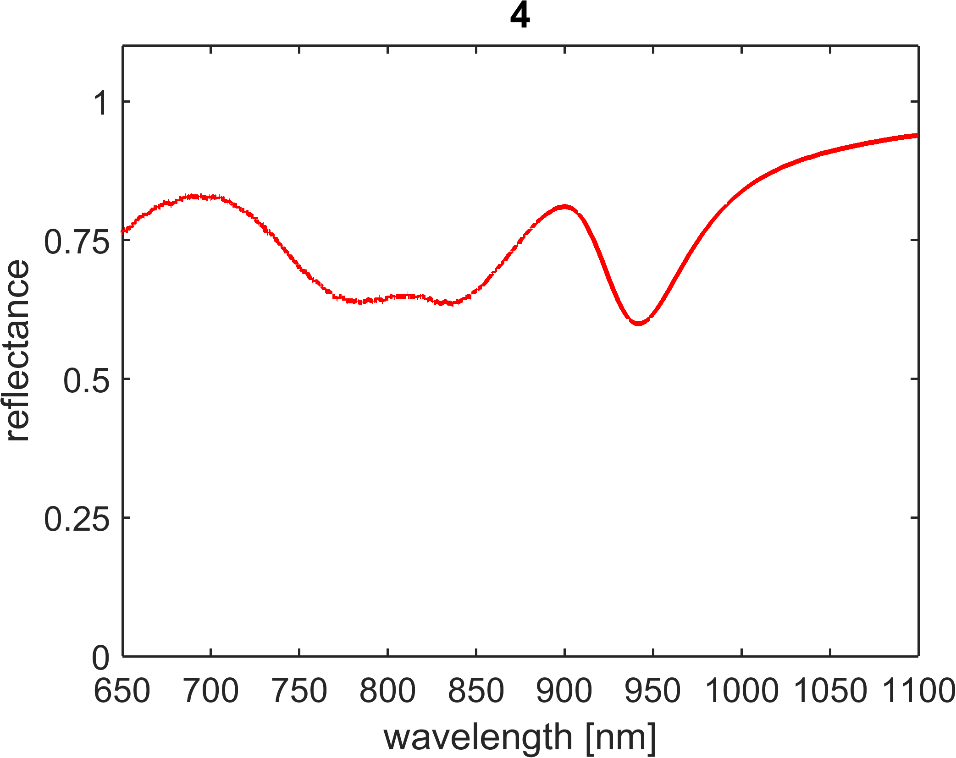 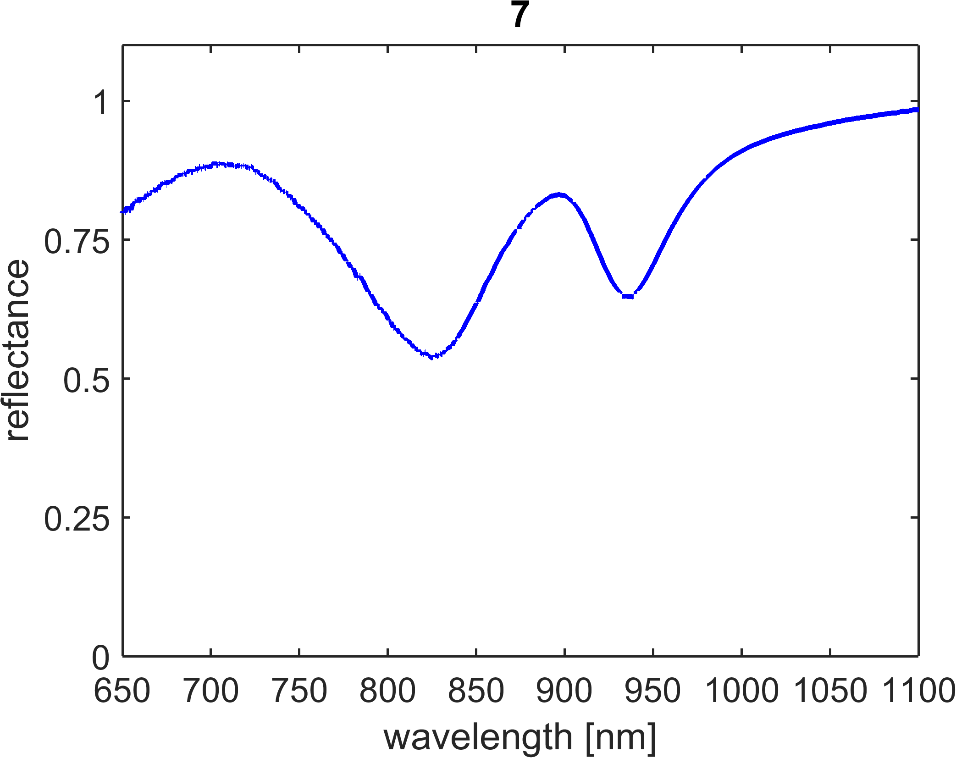 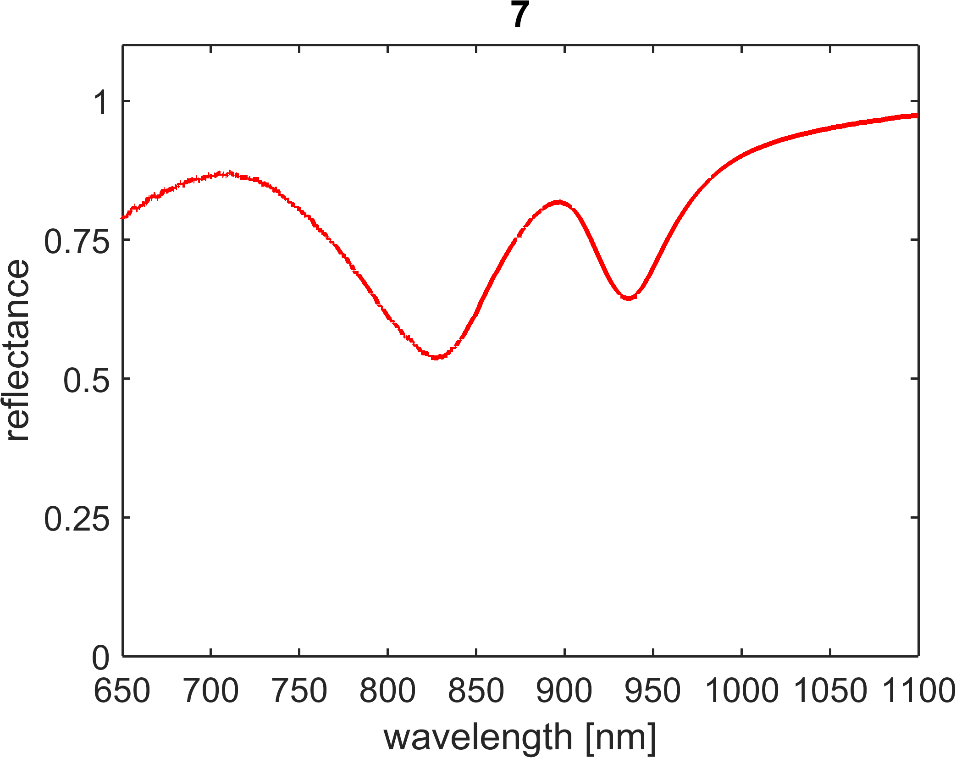 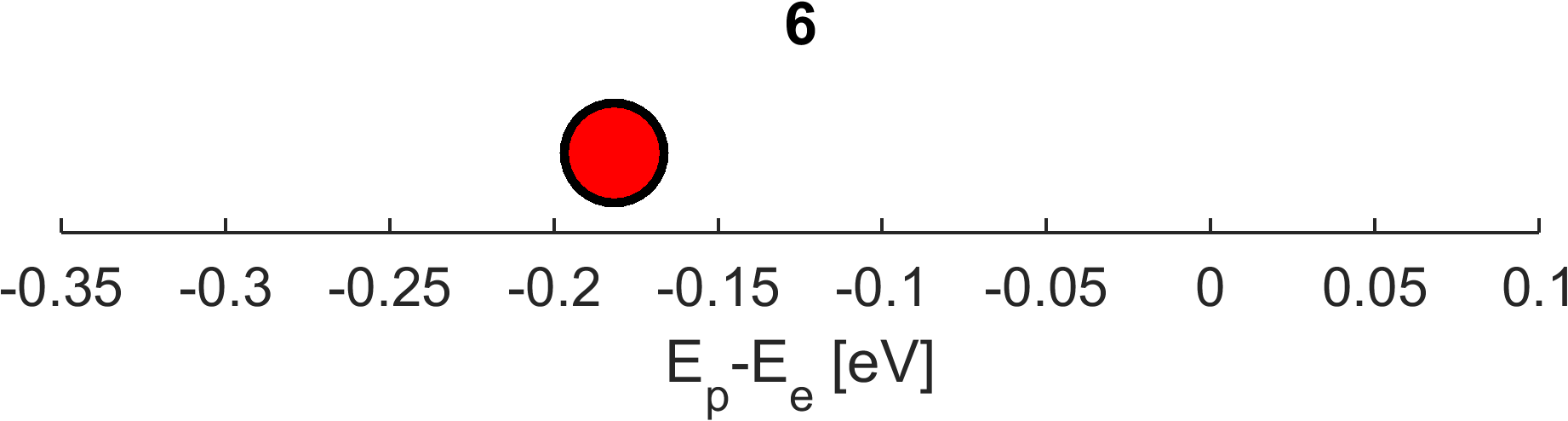 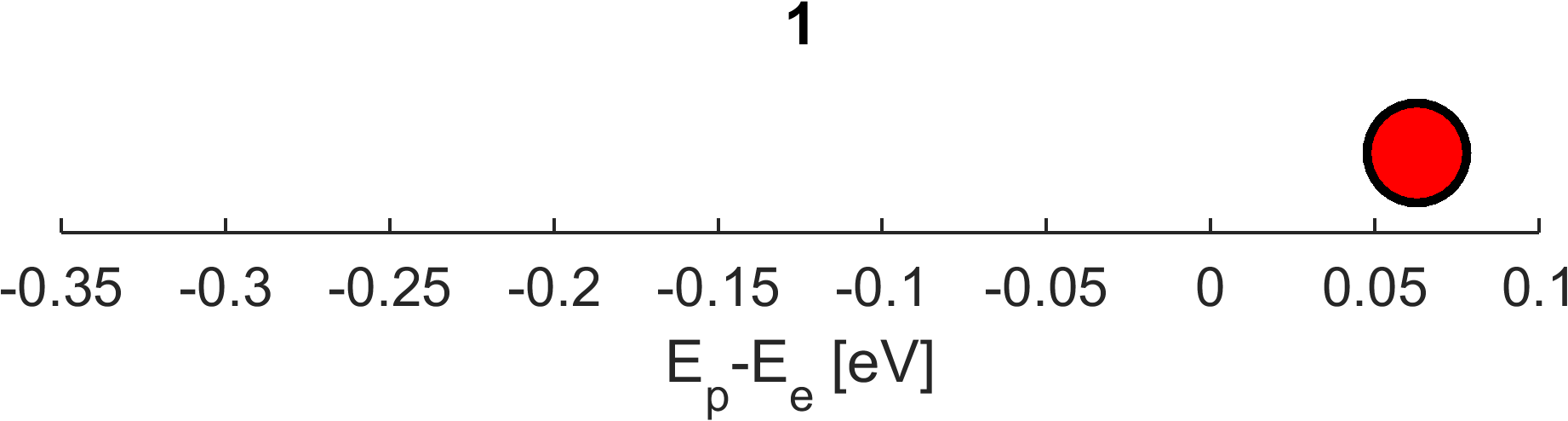 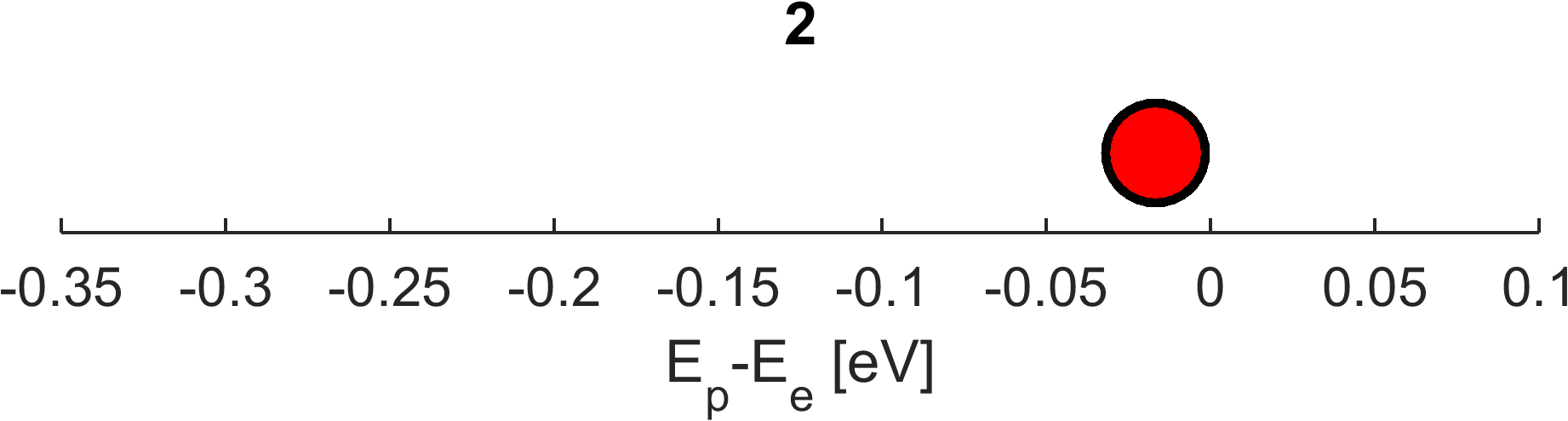 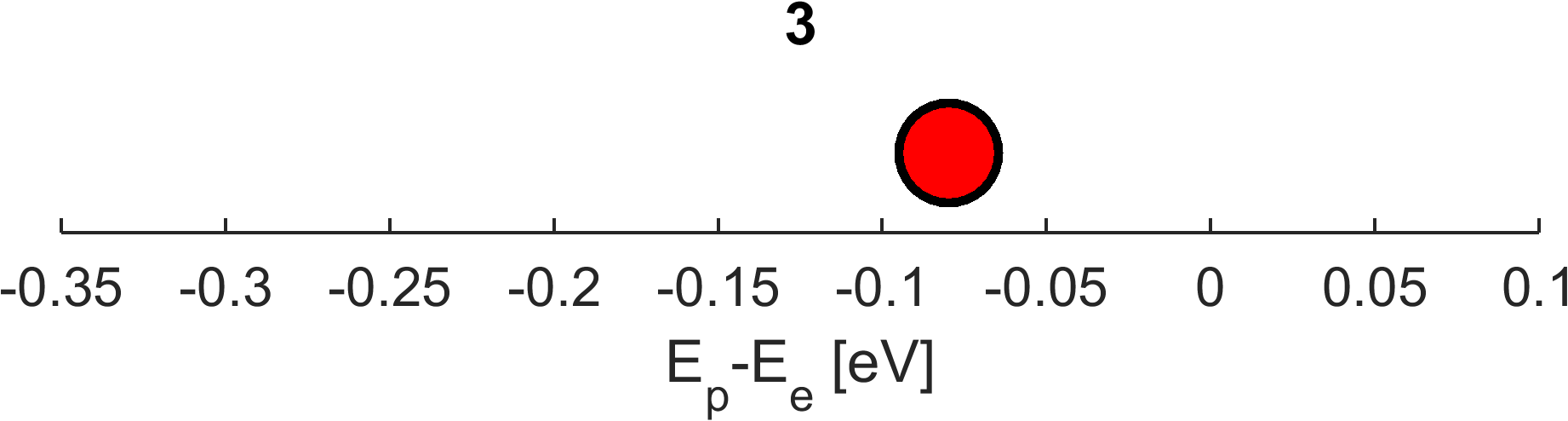 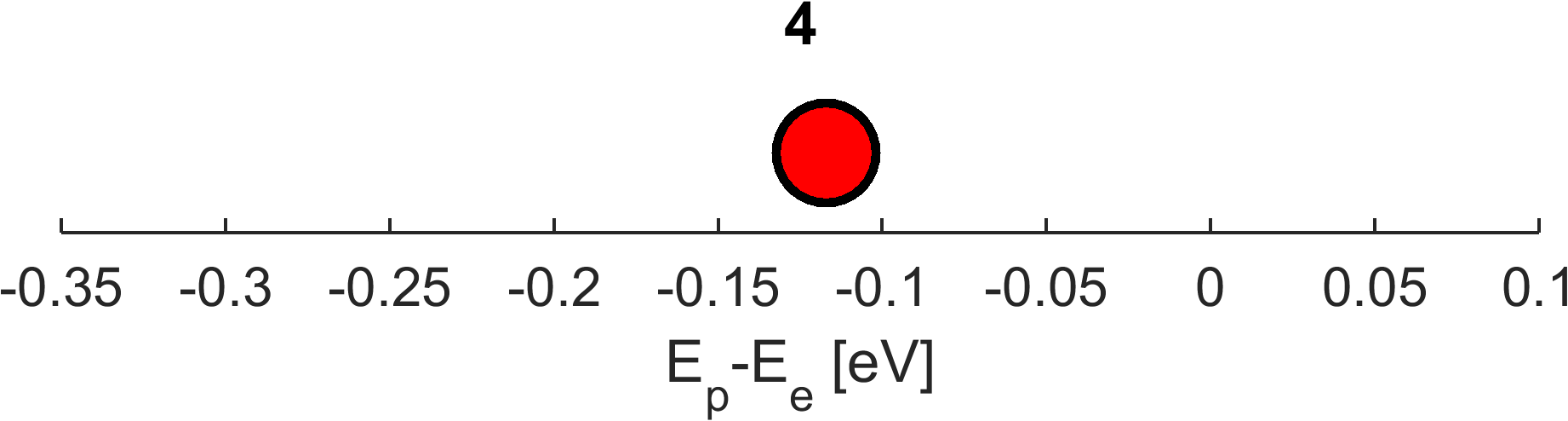 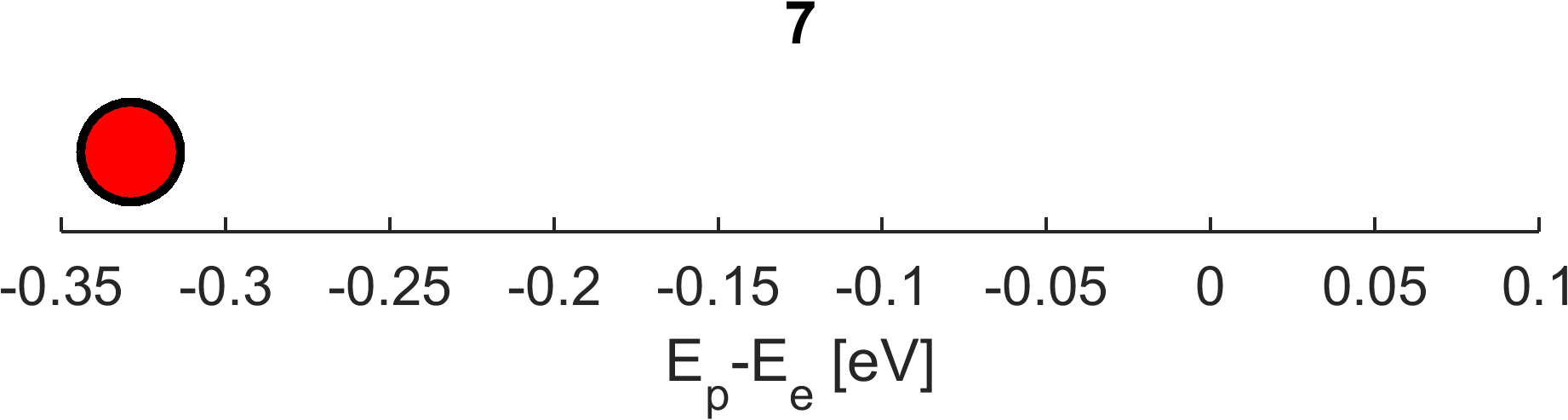 Slide 6
Universität zu Köln
Klas Lindfors
11.03.2015
Results
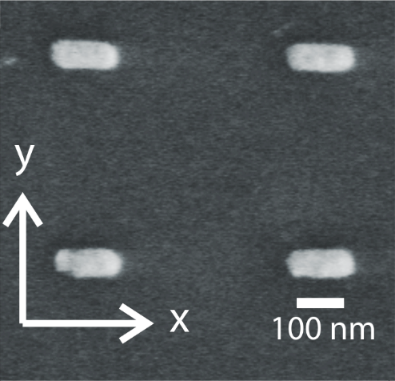 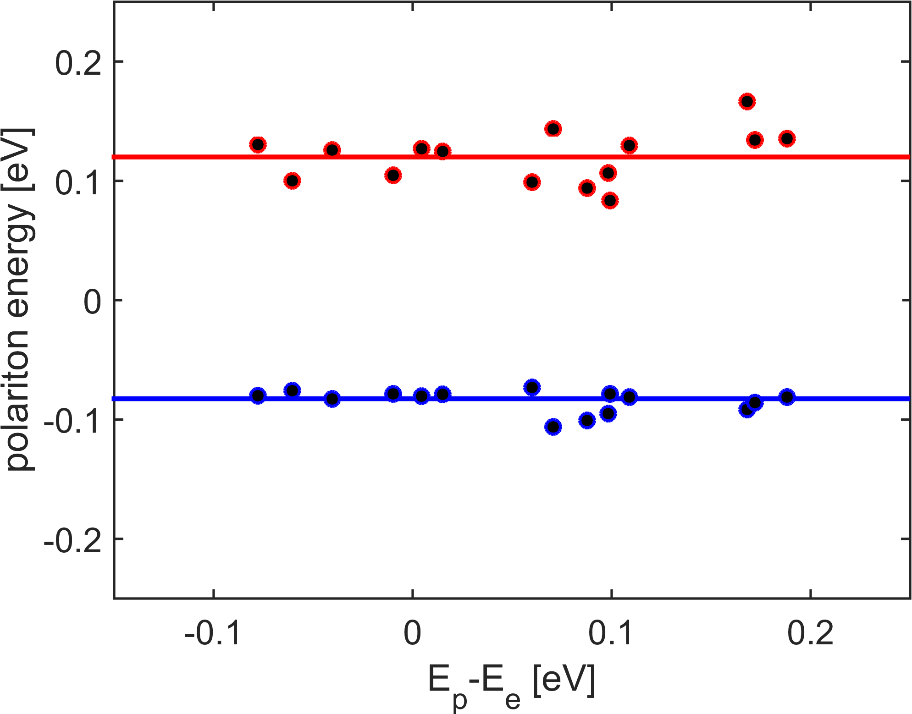 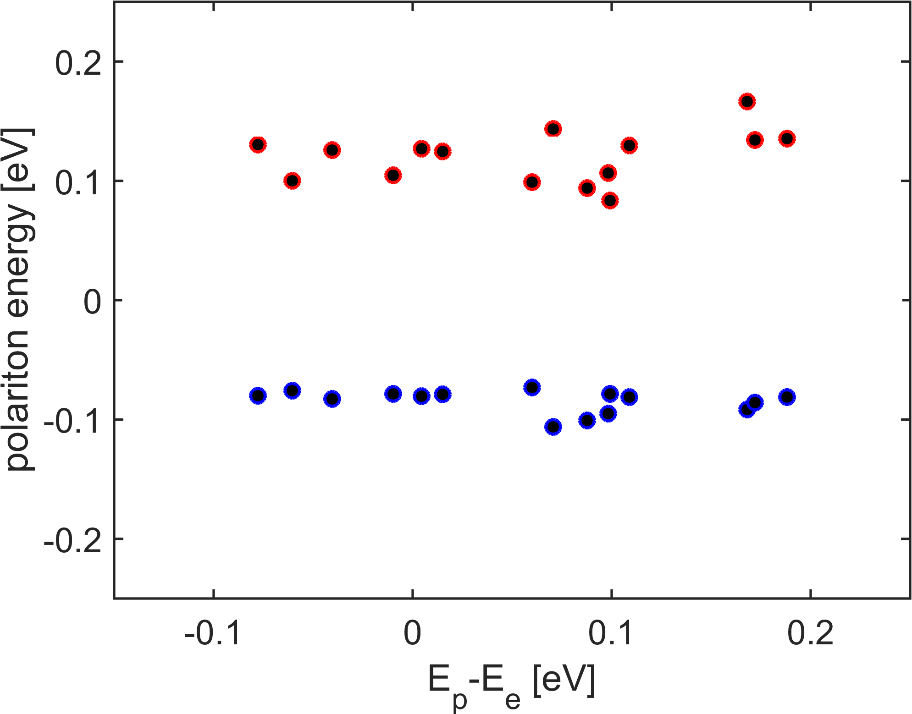 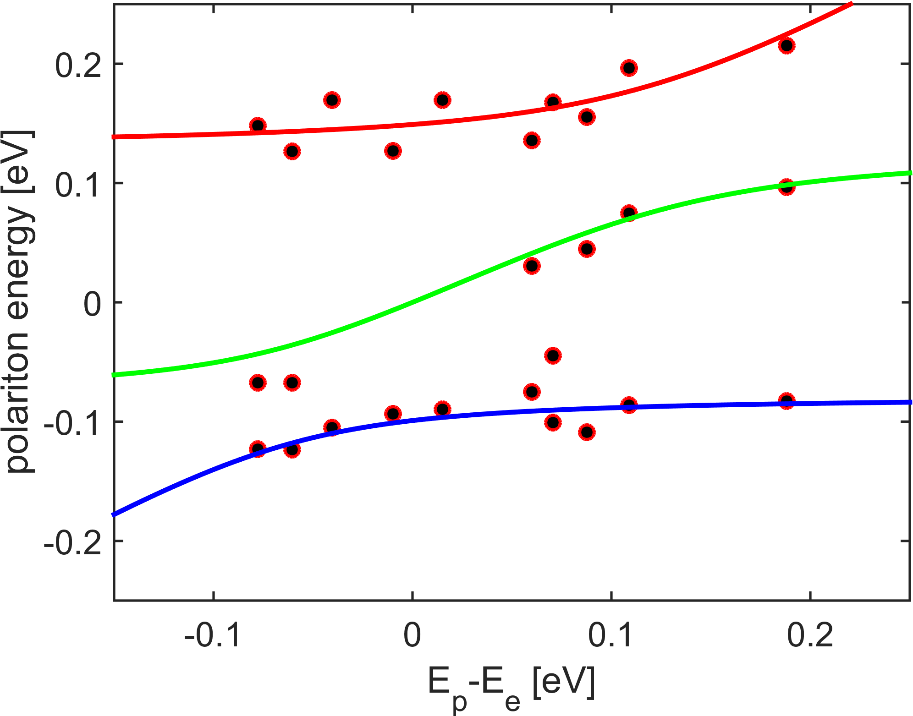 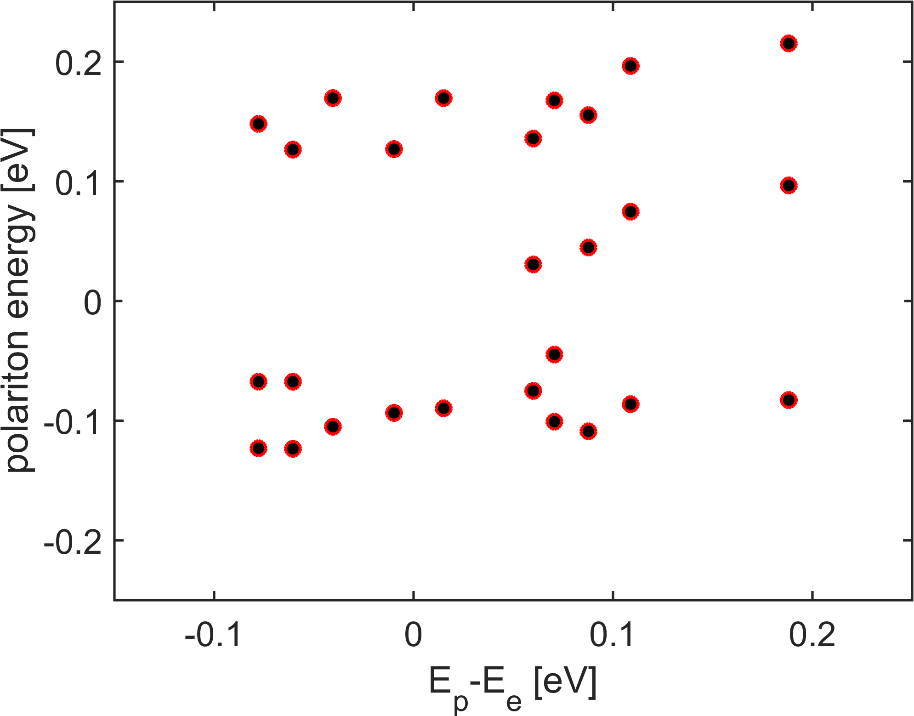 Slide 7
Universität zu Köln
Klas Lindfors
11.03.2015
Results
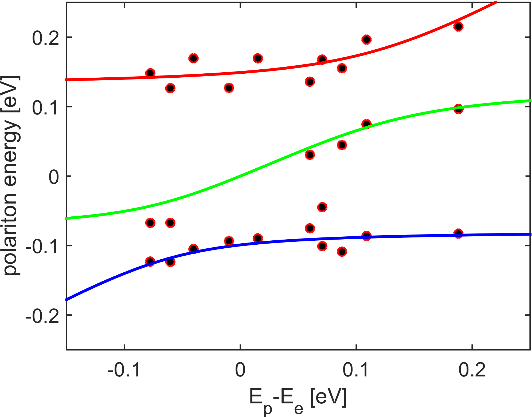 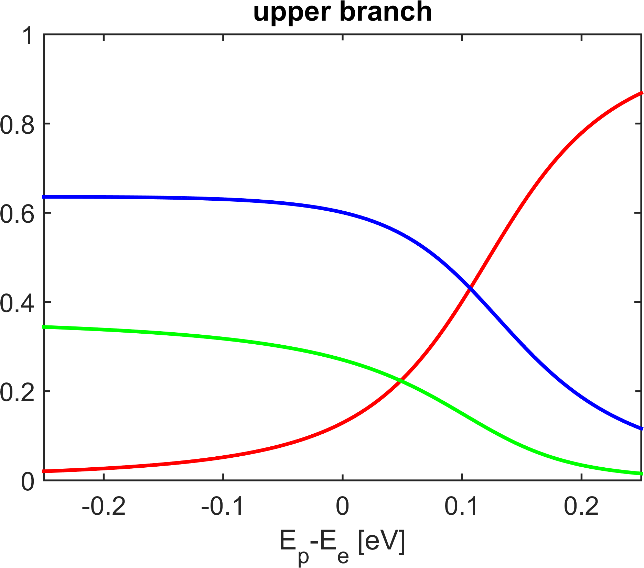 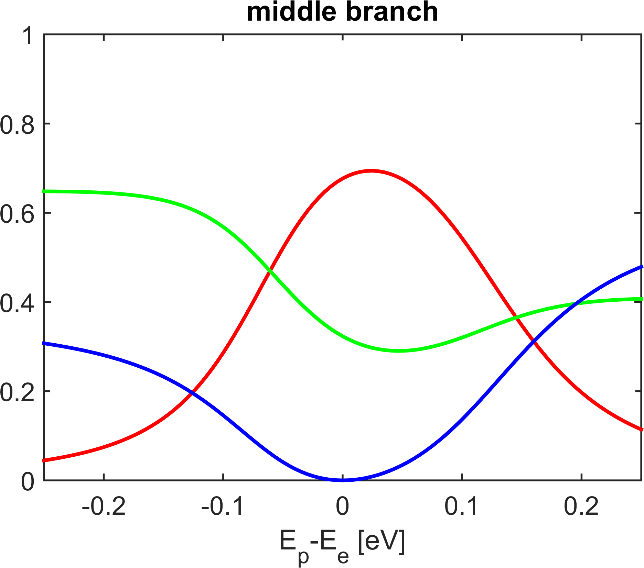 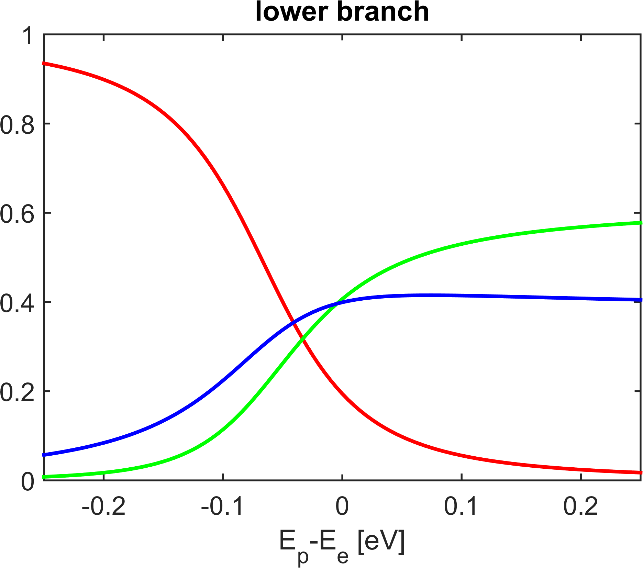 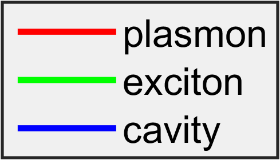 Slide 8
Universität zu Köln
Klas Lindfors
11.03.2015
Conclusions
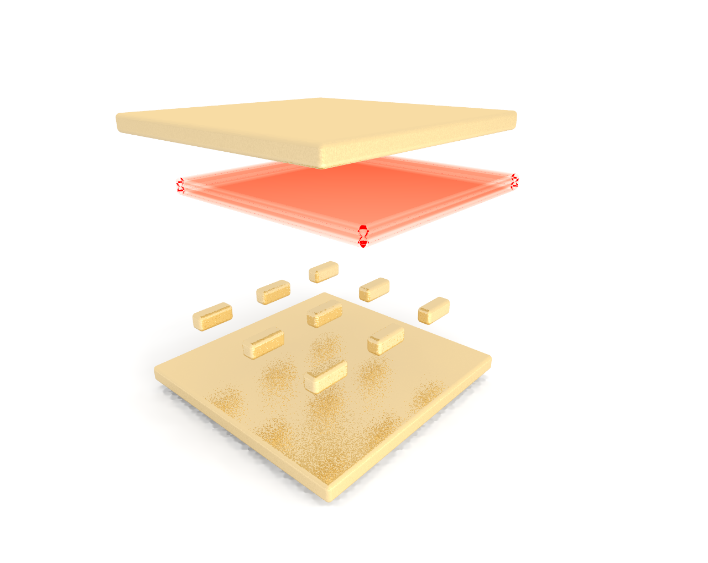 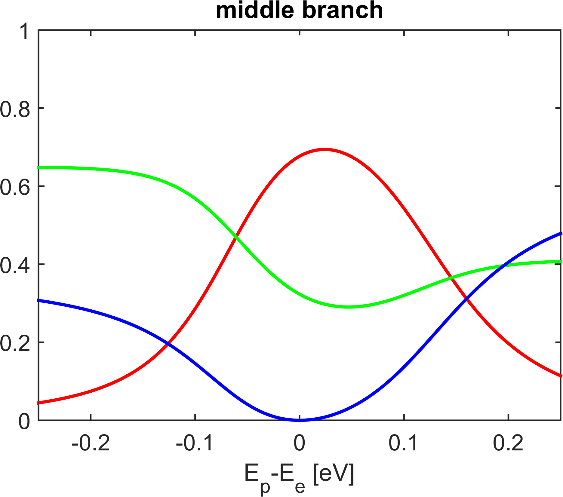 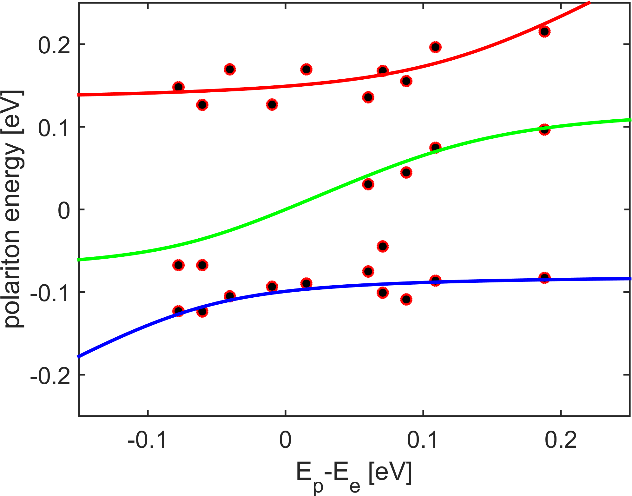 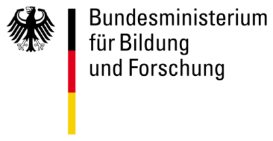 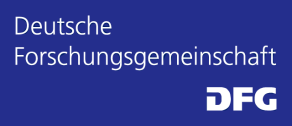 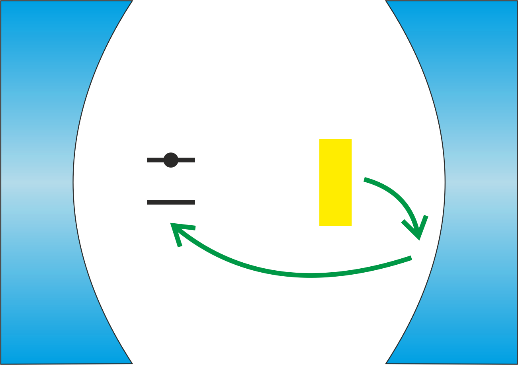 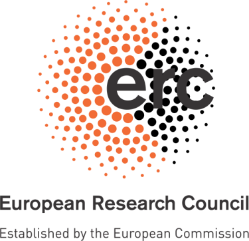 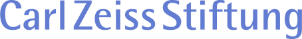 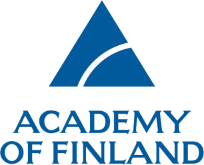 Slide 9
Universität zu Köln